MIÉRCOLES DE CENIZA
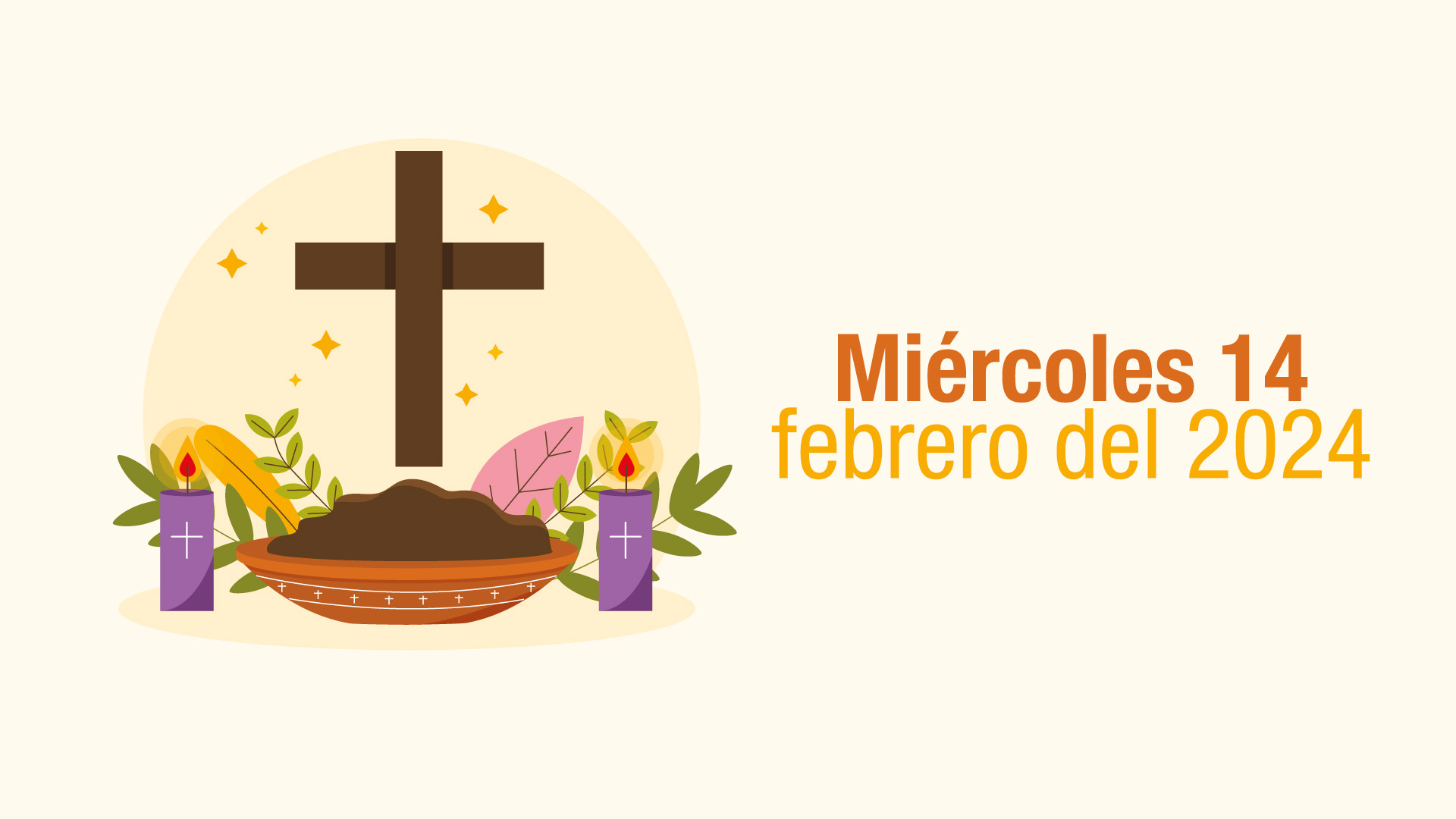 CARTEL
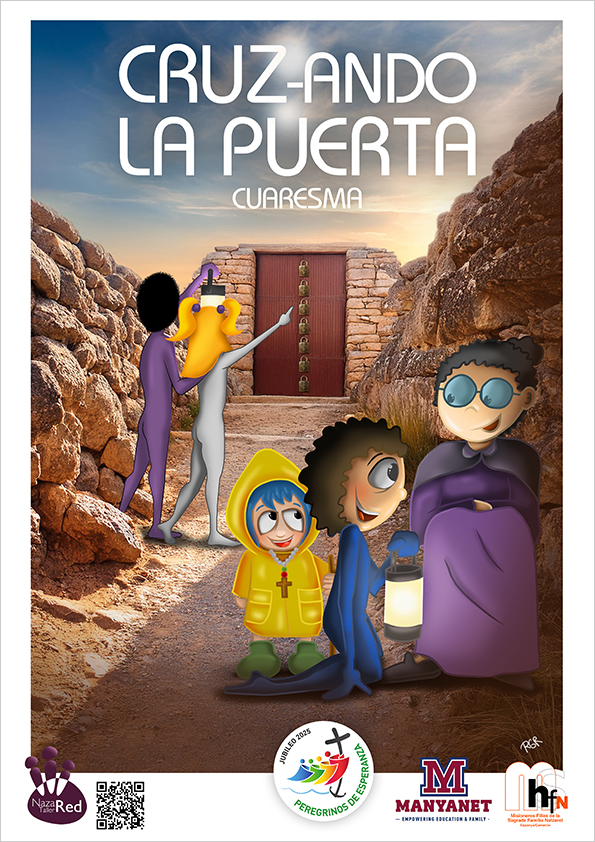 LECTURA DEL EVANGELIO
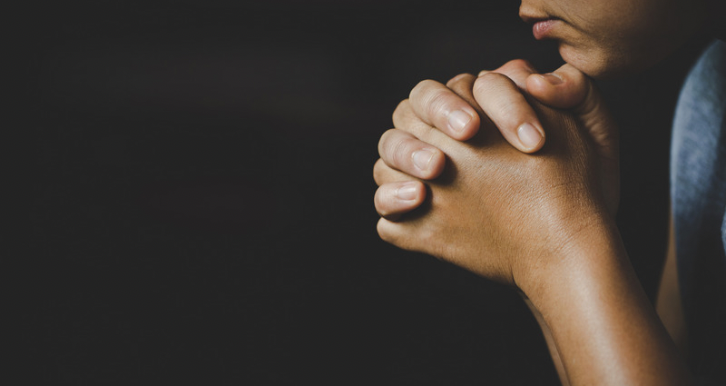 ORACIÓN
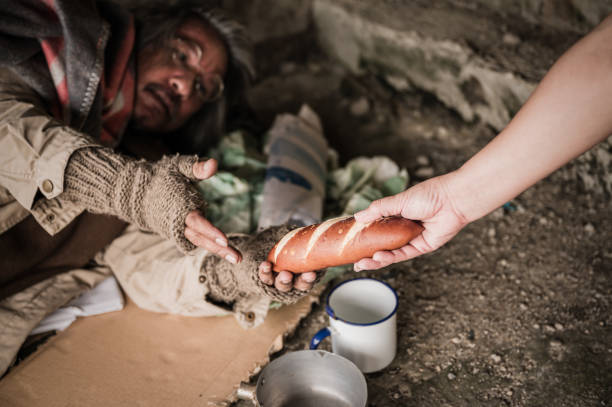 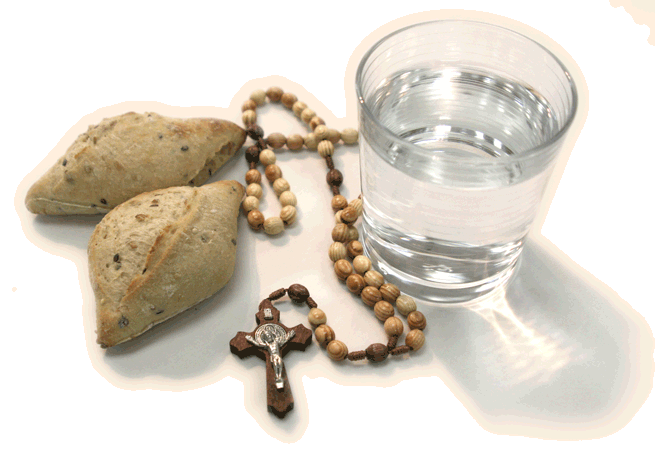 LIMOSNA
AYUNO
HOMILÍA
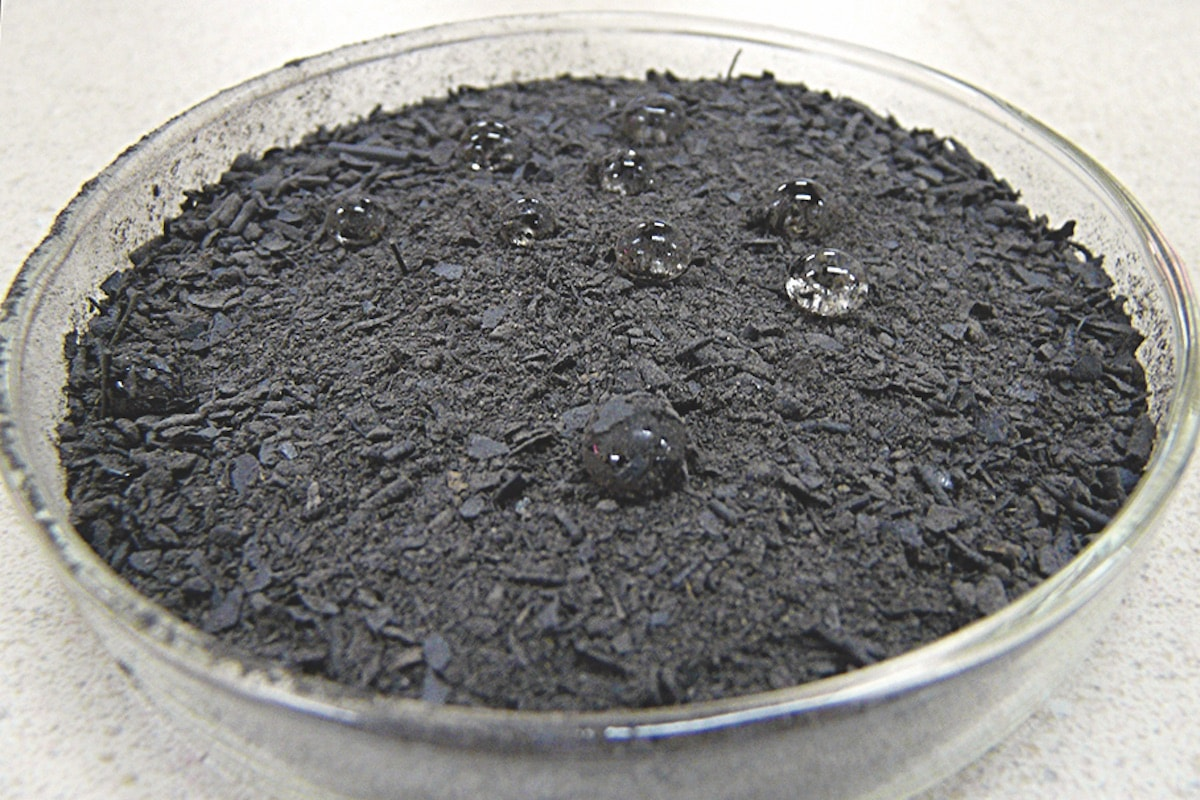 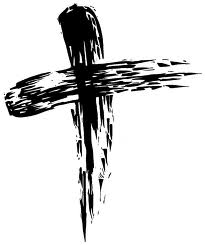 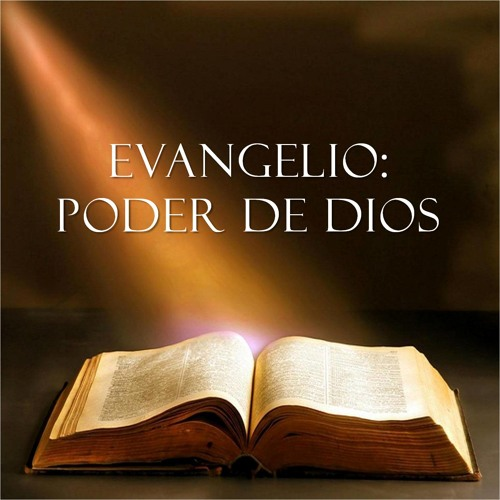 CENIZA
CRUZ
EVANGELIO
IMPOSICIÓN DE LA CENIZA
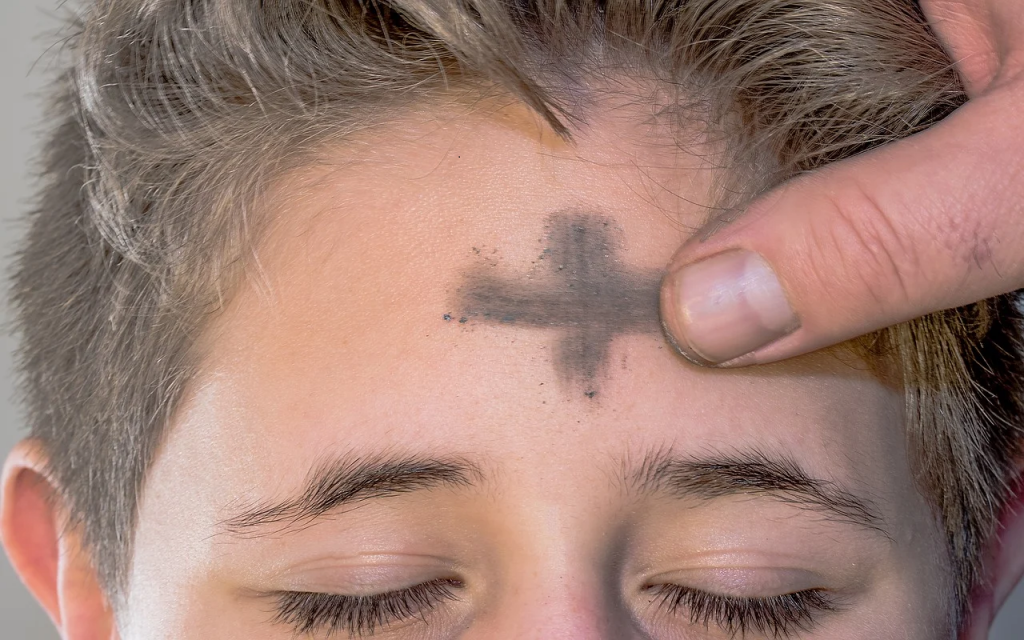 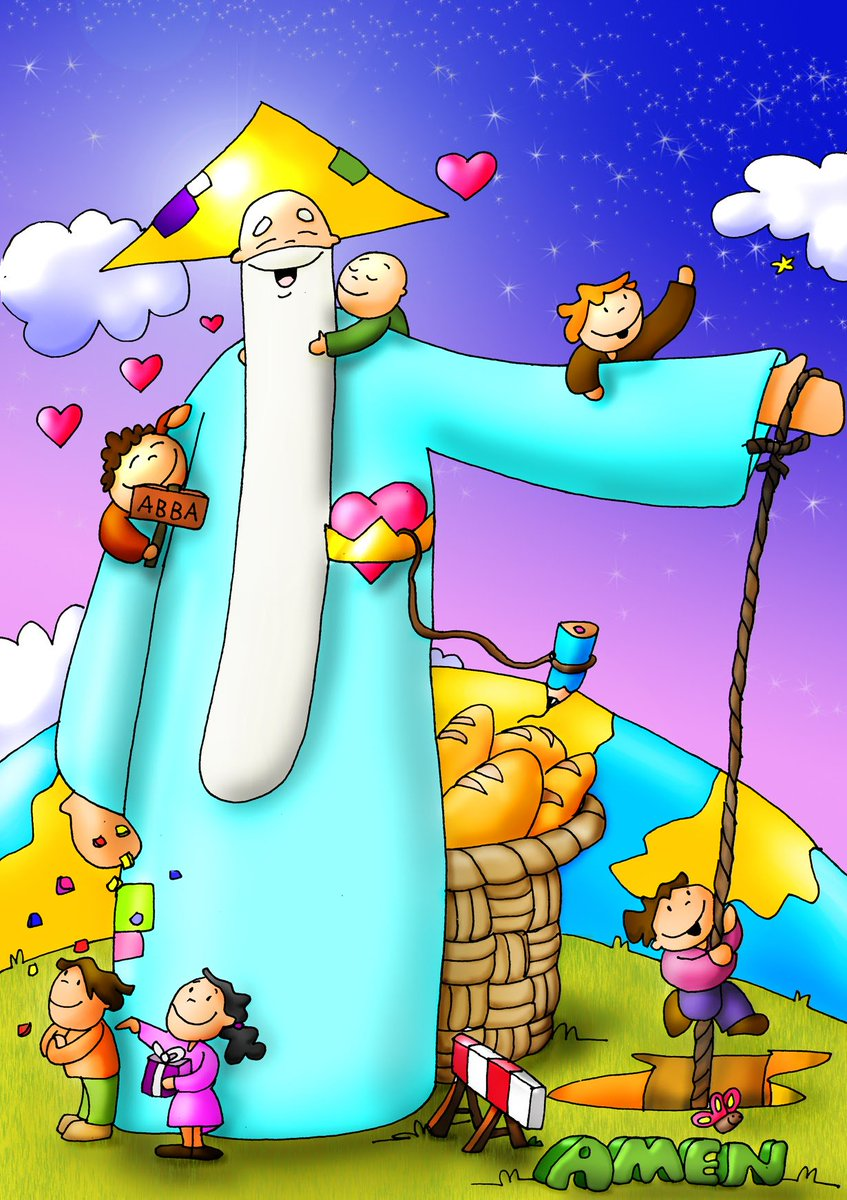 PADRE NUESTRO,
QUE ESTÁS EN EL CIELO,
SANTIFICADO SEA TU NOMBRE;
VENGA A NOSOTROS TU REINO;
HÁGASE TU VOLUNTAD 
EN LA TIERRA COMO EN EL CIELO.
DANOS HOY NUESTRO PAN DE CADA DÍA;
PERDONA NUESTRAS OFENSAS,
COMO TAMBIÉN NOSOTROS PERDONAMOS 
A LOS QUE NOS OFENDEN;
NO NOS DEJES CAER EN LA TENTACIÓN,
Y LÍBRANOS DEL MAL. AMÉN.